Собирательные  
                           числительные


Выполнила 
учитель русского языка и литературы
 МОУ Усть-Ордынская СОШ №4 
им. В.Б.Сибиданова
Шадаева Вера Васильевна
Триста рублей, 
пятеро друзей, 
девяносто километров
Шестьдесят секунд, десять килограммов,  трое суток
Триста рублей, 
пятеро друзей, 
девяносто километров
Шестьдесят секунд, десять килограммов,  трое суток
Числительное
Количественное
Порядковое
ЦЕЛЫЕ
ДРОБНЫЕ
СОБИРАТЕЛЬНЫЕ
СОБИРАТЕЛЬНЫЕ  ЧИСЛИТЕЛЬНЫЕ
УПОТРЕБЛЕНИЕ СОБИРАТЕЛЬНЫХ ЧИСЛИТЕЛЬНЫХ
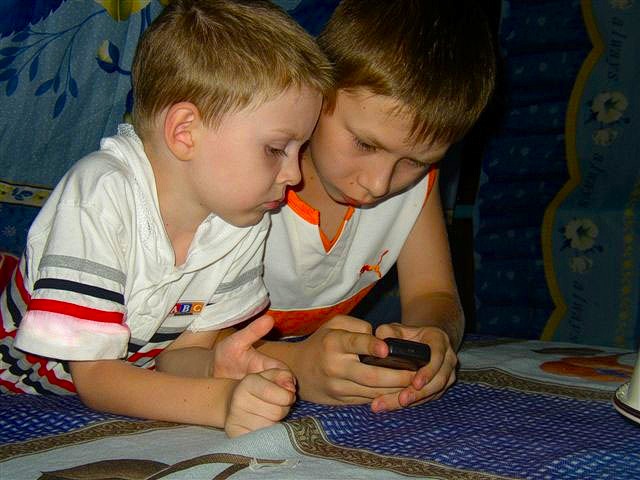 Существительные, обозначающие лиц
 мужского пола, детей
Собирательные числительные : двое, трое, четверо, пятеро, шестеро, семеро, восьмеро, девятеро, десятеро
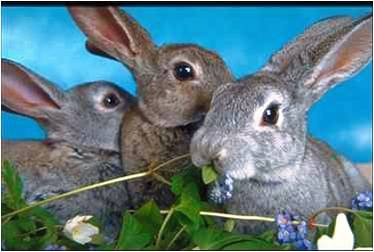 Существительные, обозначающие детенышей животных
Существительные, употребляющиеся
только во множ.  числе
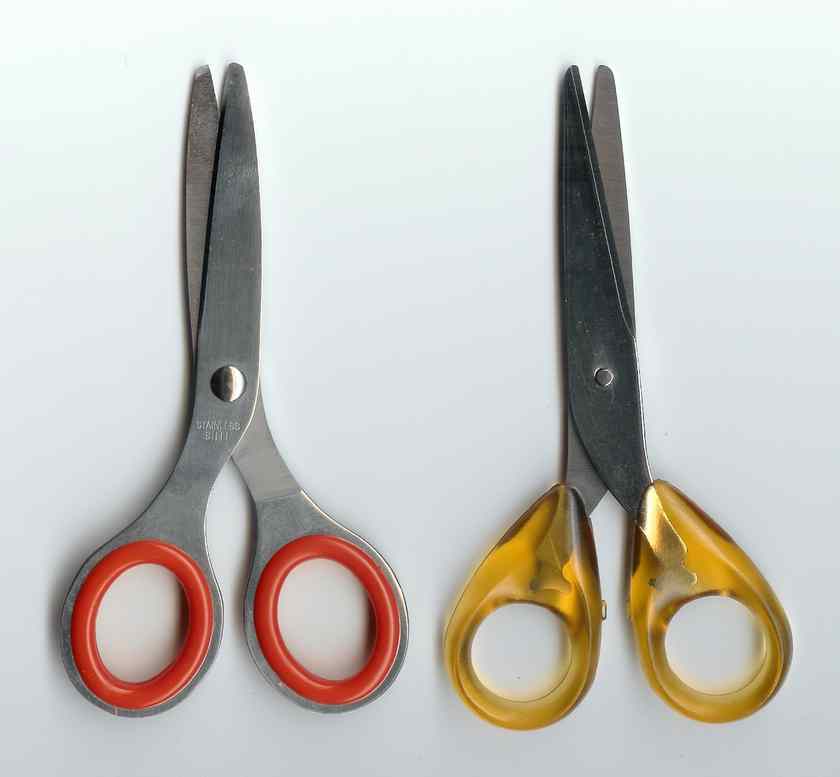 ОСОБЕННОСТИ 
СОБИРАТЕЛЬНЫХ ЧИСЛИТЕЛЬНЫХ
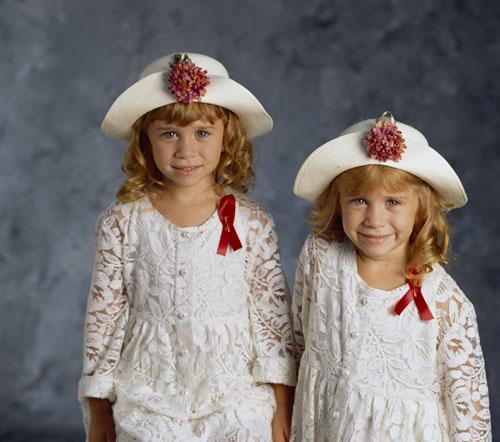 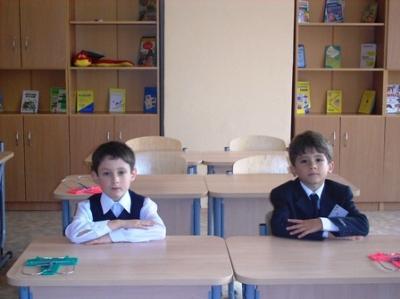 Им.п     обе девочки
Род.п.   обеих девочек
Дат.п.
Вин.п.
Тв.п.
Пр.п.
Им.п  оба мальчика
Род.п.   обоих мальчиков
Дат.п.
Вин.п.
Тв.п.
Пр.п.
Задание:  вставьте числительные оба или обе.     Работа по вариантам.   
 1в. – с числительным оба, 2в. – с числительным обе.
1. П … сторонам дороги тянулся густой лес.                    
2.  Малышка крепко держала куклу  …  руками.
3.   …   братьев приняли в спортивную школу.                   
4.  В  … случаях ответ был неверным.
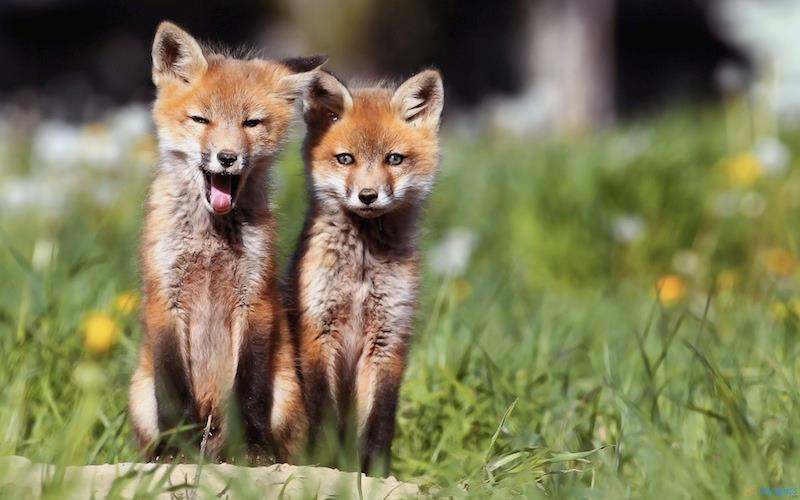 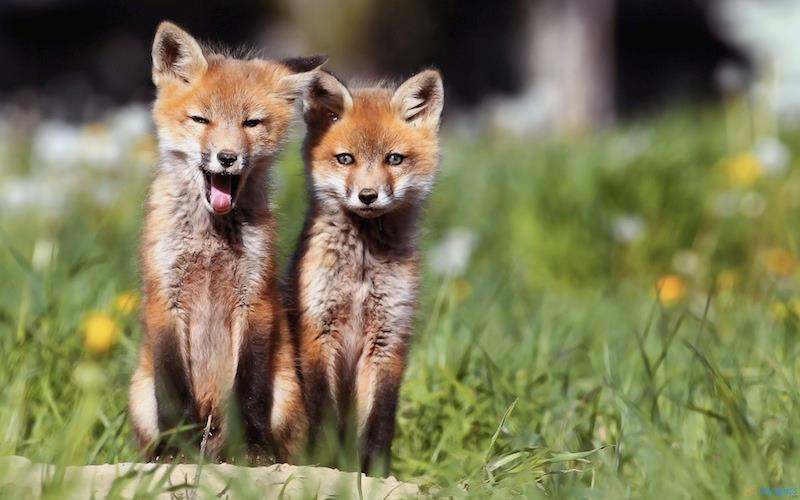 два лисёнка, двое лисят
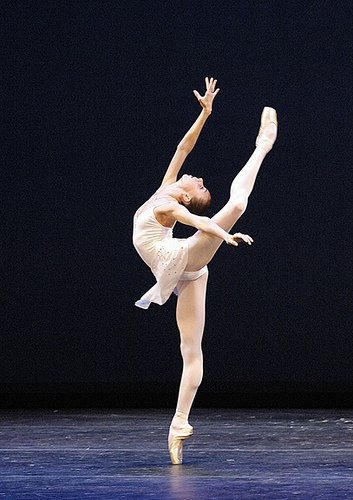 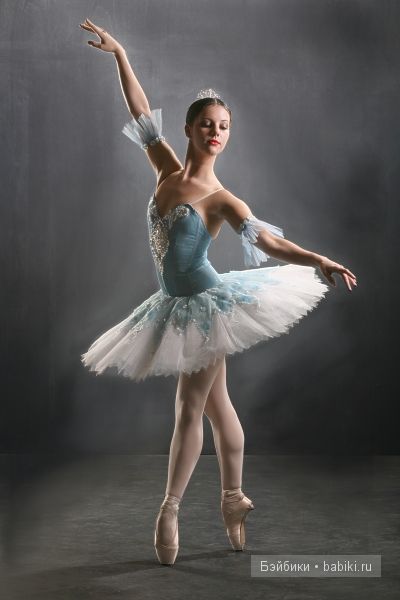 две балерины
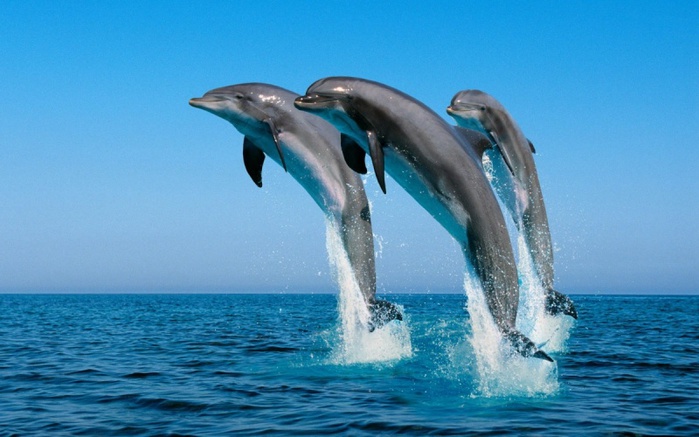 пять 
дельфинов
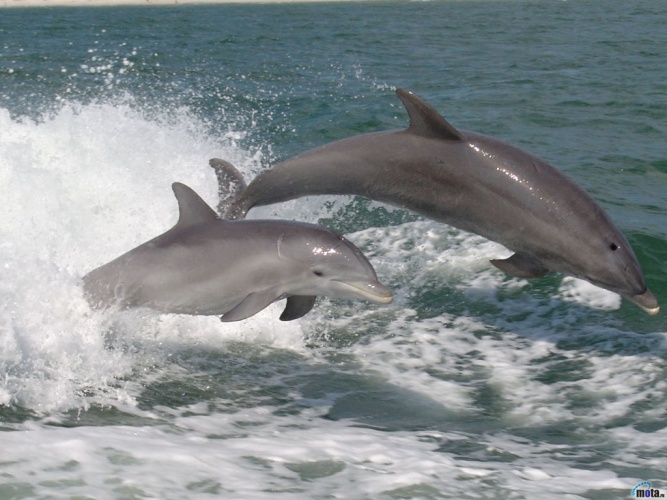 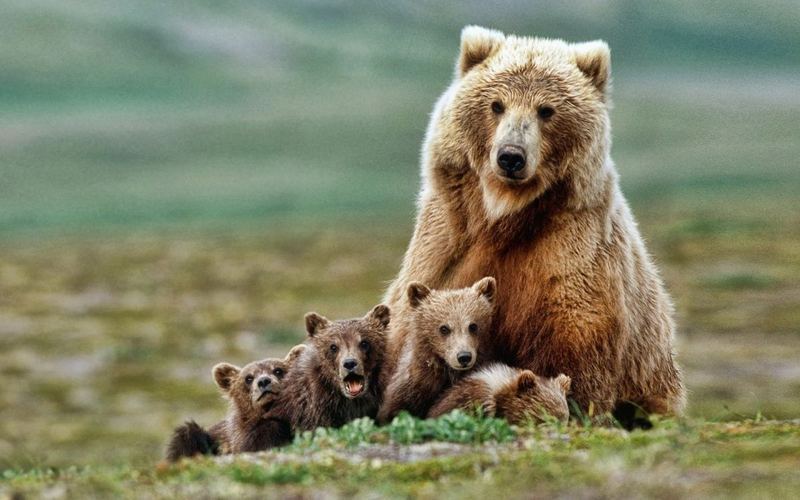 четыре медвежонка, четверо медвежат
Стилистическая разминка.
Исправьте ошибки, где  это необходимо:

1.  Двое мальчиков шли по мосту.
2. Пятеро красивых девушек в ярких костюмах плясали у кромки поля.
3. Шестеро зайчат весело прыгали по солнечной полянке.
4. К празднику во дворе залили пятеро ледяных горок.
Словарный диктант
Мил…ион,  мил..ард,  пр..цент, 
секр…тарь,  програм..а,  п..ртфель, 
сакв..яж,  сем…летний,   ш..фёр, 
н..деля,  д..када,  кв..ртал,  м..нута, 
ун..кальный,  центн..р,  экз..мпляр, 
 шест…этажный.
Словарный диктант
Миллион,  миллиард,  процент, 
секретарь,  программа,  портфель, 
саквояж,  семилетний,   шофёр, 
неделя,  декада,  квартал,  минута, 
уникальный,  центнер,  экземпляр, 
 шестиэтажный.
Рефлексия
Я разобрался  с этой темой и чувствую себя комфортно и уверенно при выполнении заданий  по этой теме.  
                                                    (зелёный)

 2.  К сожалению, я обнаружил пробелы в 
      своих знаниях.                     (жёлтый)

 3. Я испытываю большие затруднения при
     выполнении заданий по этой теме. 
                                                      (красный)
Спасибо за работу!